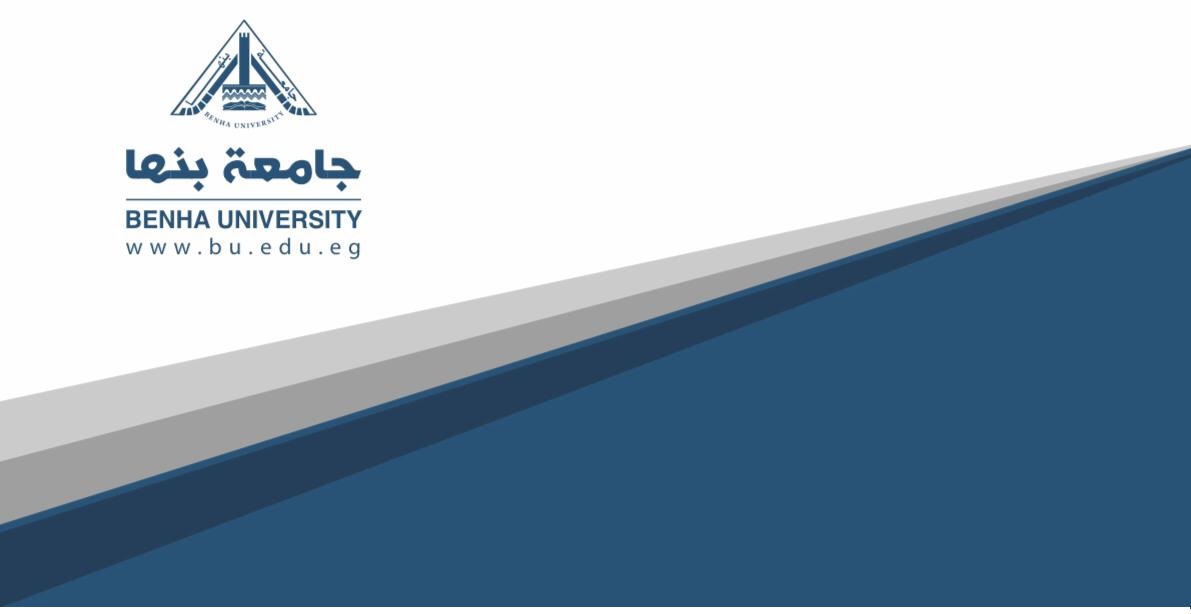 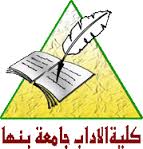 علم النفس
مشروع الحاسب الآلى
 فى علم النفس
الفرقة الرابعة
د.على عبدربه
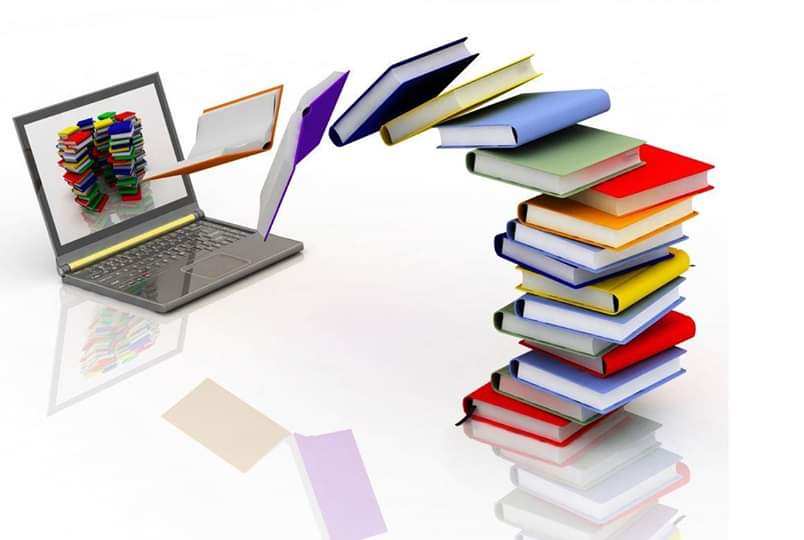 أ- الواقع الافتراضي اللا انغماسي:
يشتمل على تطبيقات بسيطة ثلاثية الأبعاد ولا يحتوى على خبرات حسية، ويطلق عليه (Desktop Virtual Reality)
ب- الواقع الافتراضي شبه الانغماسى:
يمكن أن يشتمل على تطبيقات تتضمن استخدام بعض الأدوات التي تتيح درجة متوسطة من الانغماس والإحساس، مثل بعض أنواع قفازات البيانات أو شاشات اللمس أو عصا التحكم.
ج- الواقع الافتراضي الانغماسى:
يشعر الفرد بأنه معزول عن العالم الخارجي ويندمج داخل تفاعلات وأحداث البيئة الافتراضية، ويتم الاعتماد على أدوات تعطى إحساسا بالانغماس مثل شاشات العرض المحمولة على الرأس
د- الواقع الافتراضي القائم على الشبكات : سواء شبكة الانترنت أو الشبكات الداخلية المحلية
هـ- الواقع الافتراضي المختلط :
   يعتبر ثورة في مجال تكنولوجيا الواقع الافتراضي لما له من تطبيقات سريعة ومتنامية في مجالي التعليم والتدريب، كإجراء العمليات الجراحية من بعد ، وزيارة بيئات من بعد.
5- برامج المشاركة والإدارة: وهي التي تتعلق بكيفية إدارة المعمل والعاملين في أداء التجارب من طــلاب وباحثين، حيث تقوم هذه البرامج بتسجيل الطلاب في البرنامج المختبري وتحديد أنواع حقوق الوصــول الواجب توافرها لكل مستخدم بالمعمل في التجارب المختلفة.
إِيجابيَّات الواقع الافتراضي:
شُعور المُستخدِم بالتَّواجد الفعلي في العالم الافتراضي ومسؤوليته عنه, عن طريق تحقيق الانغماس الكُلِّي في بيئته الافتراضيَّة.
إِمكانيَّة خلق أَي بيئة في النِّظام مهما كانت خياليَّة أَو صعبة التَّحقيق في الواقع أَو حتَّى مُستحيلة.
تُعدُّ عمليَّة المُحاكاة عن طريق استخدام الواقع الافتراضي بديلاً مُمتازاً للتَّدريب الحقيقي على أَرض الواقع, فيحصل المُتدرِّب على فُرصة التَّعلُّم والتِّكرار دون التَّورُّط بأَيَّة غراماتٍ مادِّيَّة أَو خسائر مُحتملة في حالة حدوث أَي خطأ في التَّجربة أَو التَّدريب.
تجنُّب الأَخطار المُتوقَّع حدوثها في العالم الحقيقي وذلك في تجربة الحالات المحفوفة بالمخاطر, كالحالات المُتعلِّقة مثلاً بالمُفاعلات النّوويَّة, أَو قيادة الطَّائرات, أَو إِجراء العمليات الجراحيَّة الخطيرة, أَو رُهاب الأَماكن العالية.
هـ.إِنَّ الإِحساس بالأَمان يُؤدِّي إِلى تشجيع المُستخدمين لتجربة نماذج مُخْتلفة, وإِلى الانخراط في المواقف الافتراضيَّة دون خوف من النتائج.